Қазақ тілі сабағы
2 сынып
Психологиялық дайындық
«Жылы лебіздер» тренингі
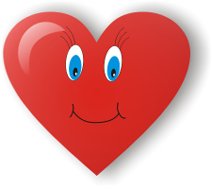 Топқа бөліну
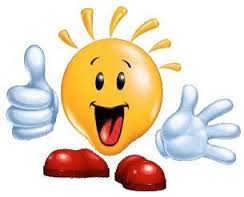 1-топ                              2-топ


                     3-топ                                4-топ
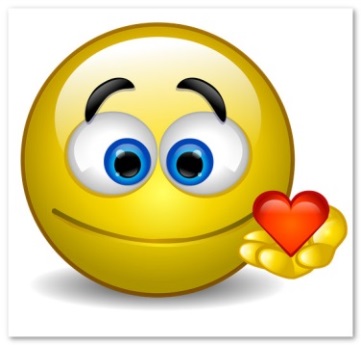 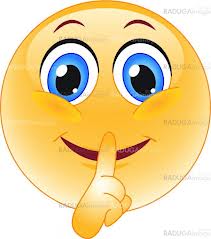 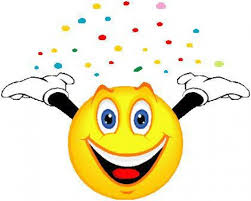 Үй тапсырмасын тексеру
231- жаттығу

   «Сөйлем» тақырыбы бойынша
   ережелерді қайталау
Сабақтың тақырыбы: «Сөйлем» тақырыбын қайталау
Сабақтың мақсаты:
Көркем жазу
Әріптер жұмбағы
Топ сақина секілді
Оң бүйірі кетілді.

Бұл қай әріп?
Сергіту сәті: «Балапандар биі»
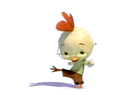 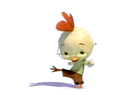 Талдау
Жинақтау
Бағалау
Тақта алдында жұмыс
Карточкамен жұмыс
Тест  84-86 бет
Жауаптары
1.Ә                   7.Б
2.Ә                   8.Ә
3.Ә                   9.Ә
4.Ә                 10.Ә
5.Б                 11.А
6.Ә                 12.Б
         12 ұпай- «5»
    10-11 ұпай- «4»
        8-9 ұпай – «3»
Үйге тапсырма
Қазақ тілі оқулығы - 82,83 бет   
     2-жаттығу, 5- жаттығу

2. 10 сұрақтан тұратын «Сөйлем»    
    тақырыбы бойынша тест 
    құрастырып келу.